Current Status of Experimental Requirement in Technical Document
Xin Qian
Caltech
SoLID Collaboration Meeting
1
Introduction
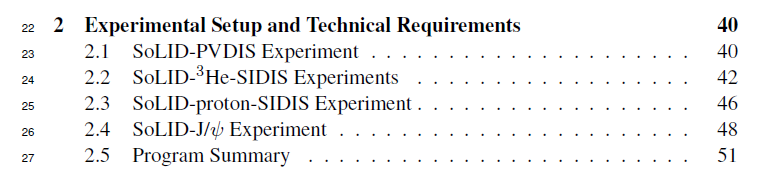 Consistent plots for each configuration (Zhiwen)
Two tables summarize key features and detector requirements

We should clarify requirements vs. limitations
SoLID Collaboration Meeting
2
SoLID-PVDIS
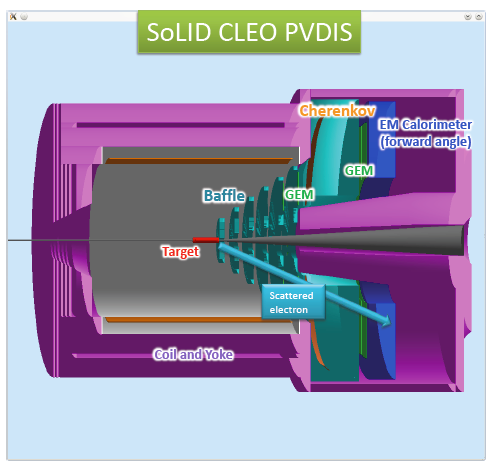 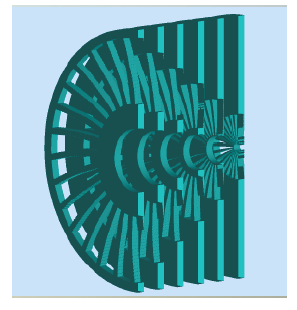 SoLID Collaboration Meeting
3
Key Information
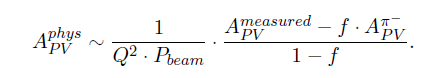 Phase Space:
2035 degrees
1.5  5.0 GeV (include 6.6 GeV running)
0.2<x<0.8
2 < Q2 < 12 GeV2
Luminosity 5x1038 LH21.3x1039 LD2
~0.5% relative statistical uncertainties
Requirements:
0.4% beam polarimetry
<0.5% pion contamination determination
<0.5% Q2 calibration
Baffle + radiation hardness
DAQ rate:
15 kHz x 30 sectors
Signal: ~ 8 kHz DIS electron per sector
SoLID Collaboration Meeting
4
Comments about requirement
The physics requirement is straight forward
Should not be mixed with limitations
See the example below:
Requirement:  ~8 kHz DIS electron rate per sector
Be included in the data after L3 (to tape)
No direct requirement on L1 trigger 
Limitations to be considered in the design
APV25: 3 sample readout  90 kHz maximum
1 Sample: 280 kHz
Crate data transfer limit: 20 kHz  140 MB < 300 MB
2 Crates  600 MB
Iterations needed, interactions among different sub-groups
SoLID Collaboration Meeting
5
One Word about Safety Margin
Safety margin is linked to the requirement:
Example: Know the pion contamination to <0.5% level
Assume 200:1 pion/e ratio  2.5e-5 knowledge in rejection factor by combining calorimeter and gas Cerenkov
Guideline:  gas Cerenkov 500:1 rejection                    Calorimeter 100:1 rejection
Calorimeter working group does the design
With assumptions in background rate, performance, segmentations and …, one can reach 100:1
 The safety margin should be estimated from the evaluation of assumptions
Uncertainty of assumptions should be clearly stated and listed
SoLID Collaboration Meeting
6
SoLID SIDIS
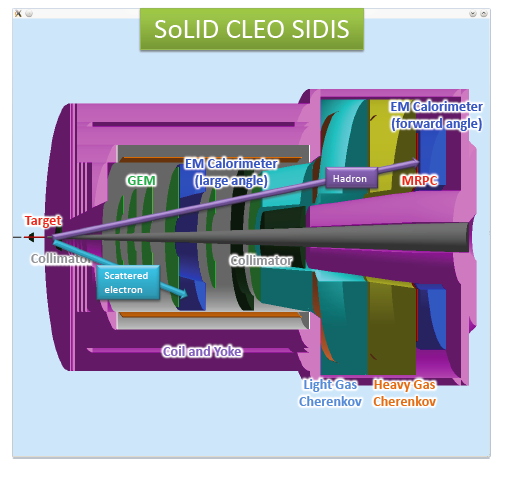 SoLID Collaboration Meeting
7
Key Information
Kinematics Coverage:	
0.05 ~ 0.6 in x (valence)
0.3 ~ 0.7 in z (factorization region)
PT up to ~ 1 GeV (TMD Physics)
Fixed target  Q2 coverage 1-8 GeV2 (~ 2 GeV2 in ΔQ2 at fixed x)
Polarized 3He Target:
Unpolarized ~ 1037 N/cm2/s
~ 60% higher polarization
Fast spin flip (<20 mins)
PID:
<1% Pion contamination
<1% Kaon contamination
DAQ:
~ 3kHz Physics Coincidence
~ 120 kHz Single
~ 80 kHz Coincidence
SoLID Collaboration Meeting
8
Detector Resolution
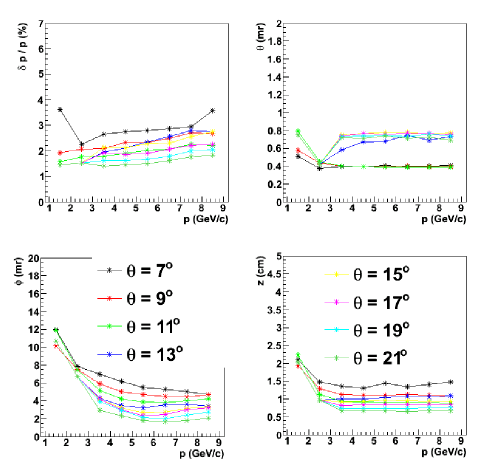 Include multiple scattering from target, air, and GEM chambers
SoLID Collaboration Meeting
9
SoLID-proton-SIDIS
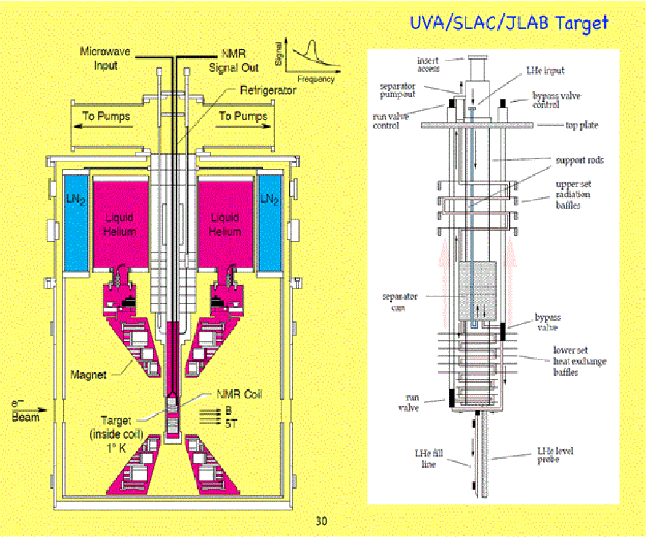 Polarized NH3 Target:
Unpolarized ~ 1036 N/cm2/s
~70% higher polarization 
Spin flip
Do we have a plot with better quality?
SoLID Collaboration Meeting
10
Sheet of Flames
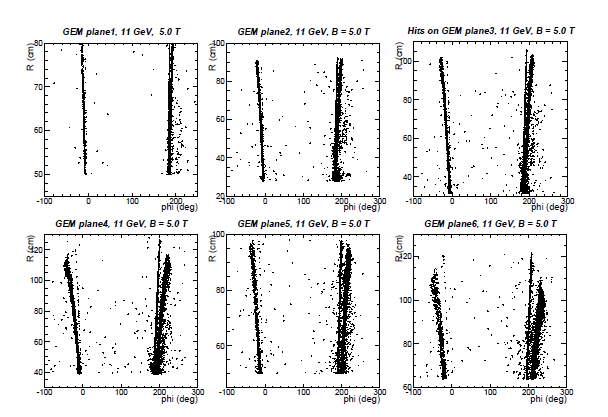 How to better illustrate this one?
Shielding or/and removing detectors!
SoLID Collaboration Meeting
11
SoLID J/Psi
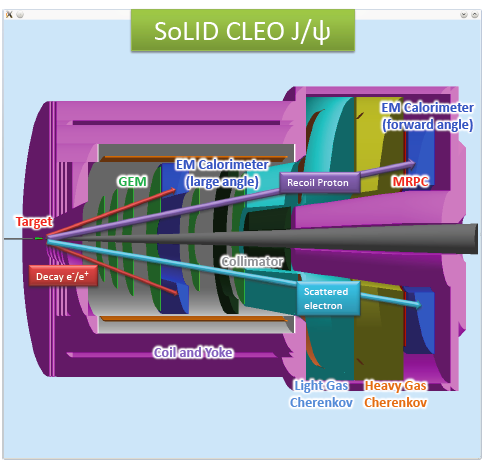 Similar design as SIDIS
DAQ: Triple Coincidence Trigger 
 scattered electron, decay electron and decay positron from J/ψ ~ 3 kHz
3 clusters in calorimeters
SoLID Collaboration Meeting
12
Configuration Optimization (Zhiwen)
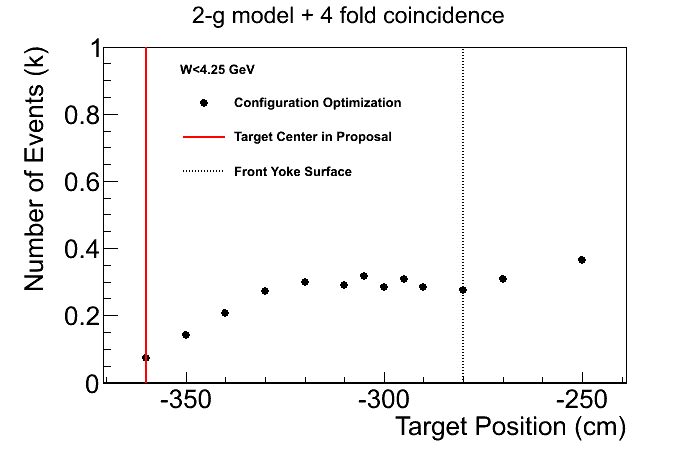 Eγ < 9.15 GeV
CLEO configuration:
	Assume J/ψ target center at -300 cm, 	require ~ 4.5% increment in GEM area
	No additional changes to SIDIS configuration
	Factor of 3 increment in FOM 
	Potential conflict between yoke and target chamber
13
Program Summary
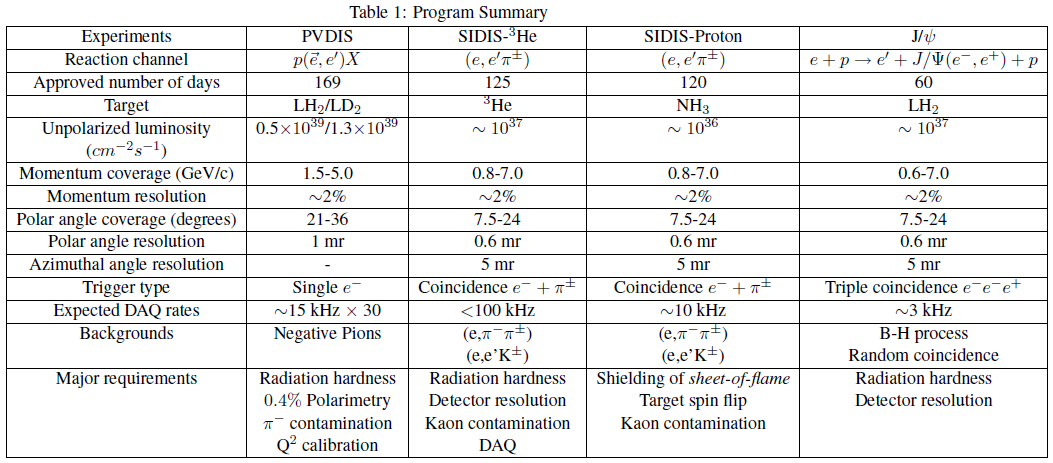 Missing anything?
SoLID Collaboration Meeting
14
Detector Summary
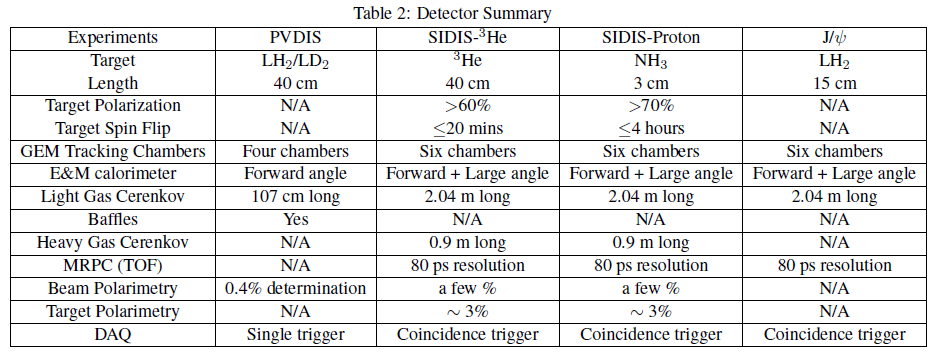 Missing anything?
Geometry of Calorimeter and GEMs?
SoLID Collaboration Meeting
15